Fatty Acid Metabolism in Humans
Ara Keshishian, MD, FACS, FASMBS
Yerevan, Armenia
 November 2019
Overview
Adipose function in humans
Free fatty acids (FFA) and health
Regulation of FFA metabolism
FFA in different types of obesity
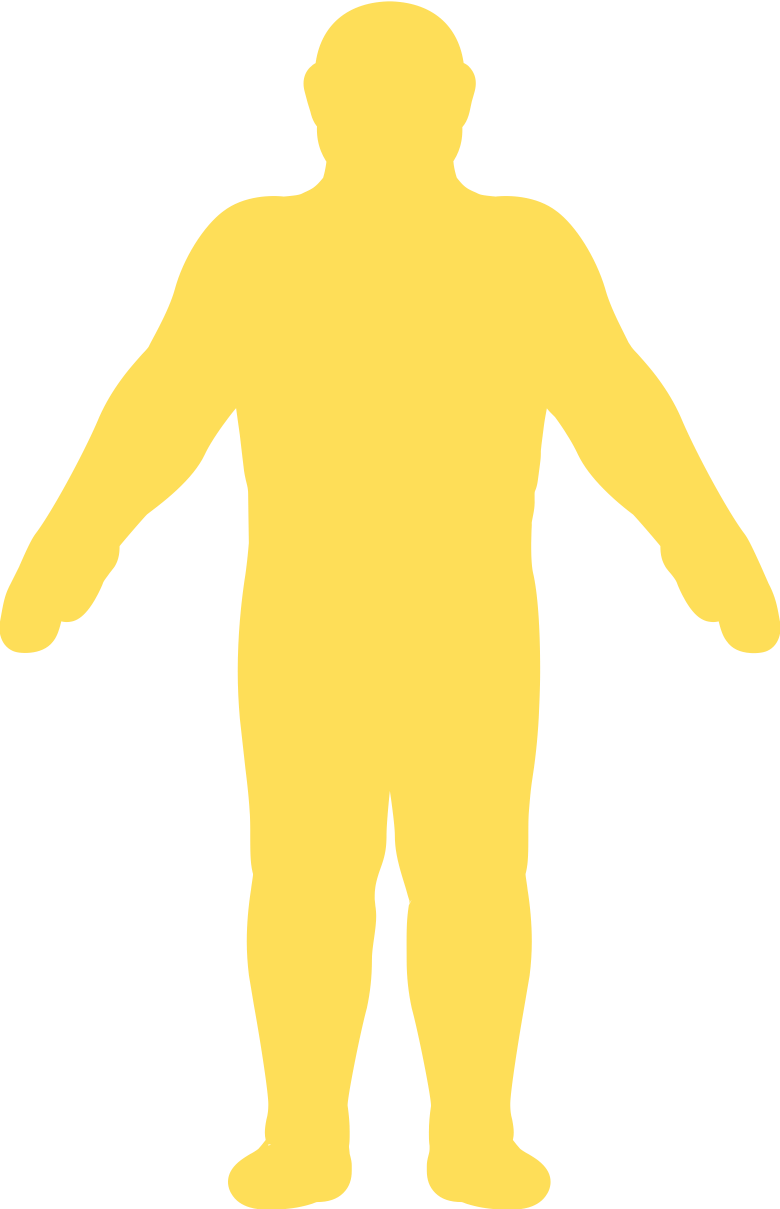 Adipose
tissue
Fat and Lean Interactions
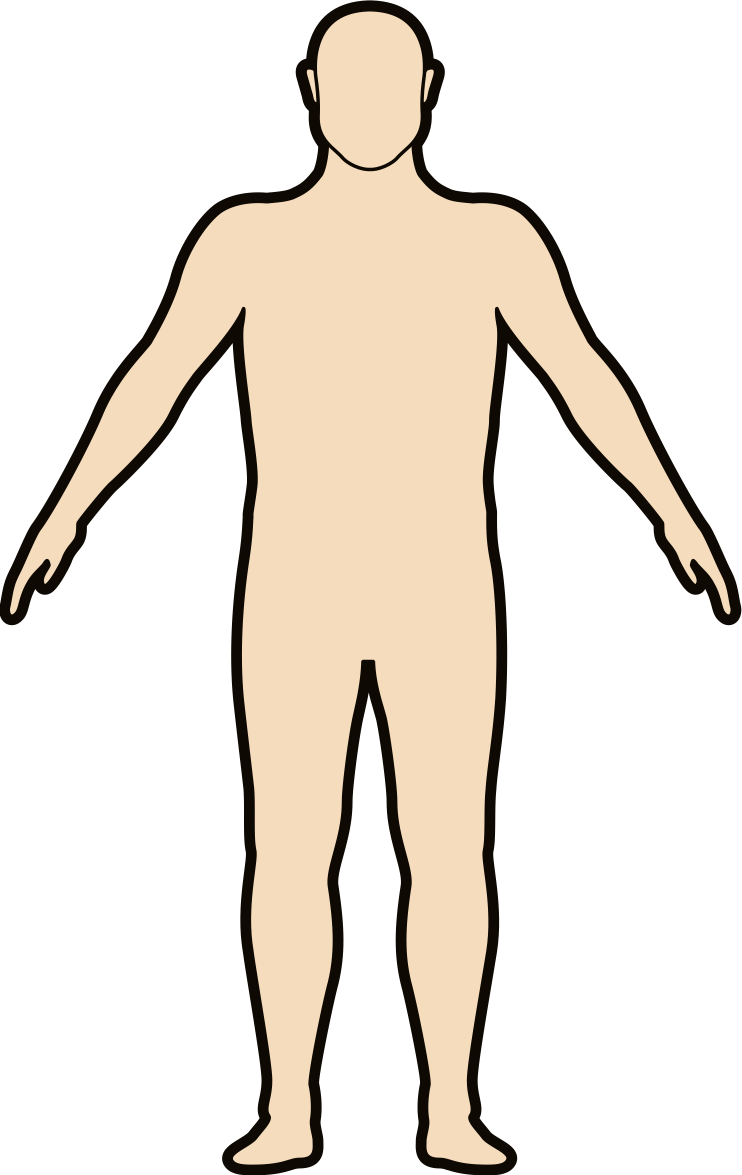 Lean Body Mass
[Speaker Notes: An incompletely understood issue is how adipose tissue and lean tissue interact to produce the adverse metabolic consequences of obesity.]
Body Fat in Humans
Adapted from Nielsen S et al. J Clin Invest 2004; 113: 1582-8
% body fat
Lean
men
Lean
women
Obese
men
Obese
women
[Speaker Notes: This shows the average percent body fat in normal weight men and women, as well as in men and women with a body mass index between 30 – 35 kg/m2.]
Regional Body Fat in Humans: Where Is It?
Adapted from Nielsen S et al. J Clin Invest 2004; 113: 1582-8
% of fat in region
SQ: subcutaneous
Lean women
Lean men
[Speaker Notes: This shows the average percent body fat in normal weight men and women, as well as in men and women with a body mass index between 30 – 35 kg/m2.]
Regional Body Fat in Humans: Where Is It?
Adapted from Nielsen S et al. J Clin Invest 2004; 113: 1582-8
% of fat in region
SQ: subcutaneous
Obese men
Upper body obese women
Lower body obese women
[Speaker Notes: This shows the average percent body fat in normal weight men and women, as well as in men and women with a body mass index between 30 – 35 kg/m2.]
Virtually all fatty acids originate from dietary triglyceride fatty acids.
Long-term storage site is adipose tissue.
Regulated release of fatty acids as free fatty acids provides the majority of lipid fuel for post-absorptive adults.
Fatty Acid Metabolism in Humans
Direct Oxidation 
CO2 + H2O
(20-70 gm)
FFA: free fatty acids
TG: triglycerides
TG fatty acids
FFA
Chylomicron TG100 gm
Oxidation100 gm
Adipose tissue
(30-80 gm)
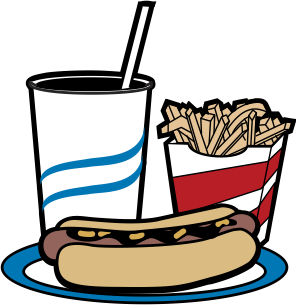 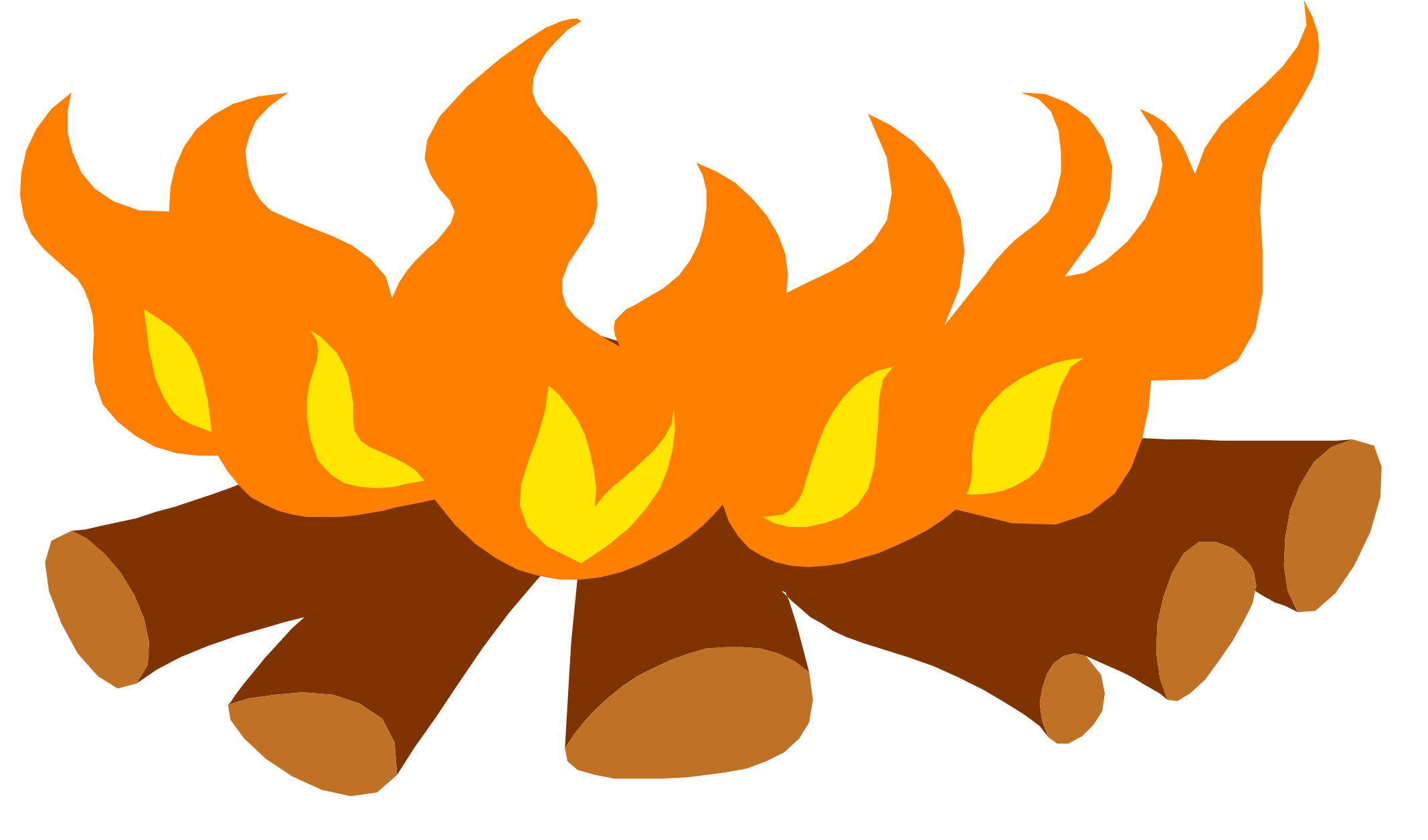 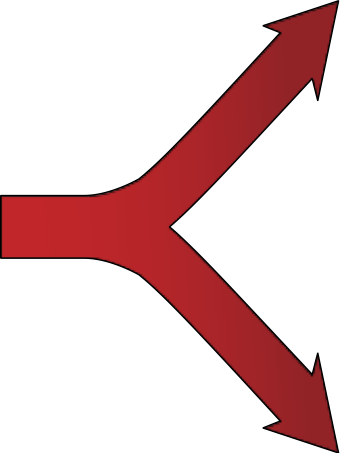 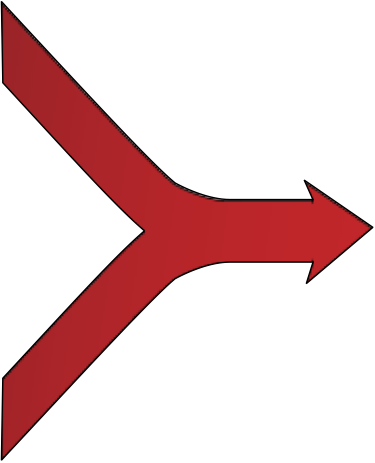 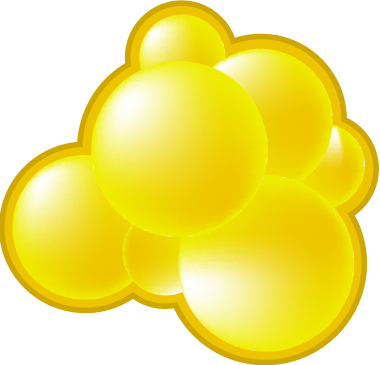 [Speaker Notes: This depicts the fate of fatty acids in the average diet of weight stable adults in most Western countries.]
Adipose Physiology
Adipocyte
Glycerol
FFA
Insulin
Triglycerides
FFA: free fatty acids
[Speaker Notes: Under resting, postabsorptive conditions, free fatty acids and glycerol are released from adipocytes. With meal ingestion, insulin secretion increases substantially.]
Adipose Physiology
Adipocyte
¯ Glycerol
¯ FFA
Insulin
Triglycerides
FFA: free fatty acids
[Speaker Notes: Under resting, postabsorptive conditions, free fatty acids and glycerol are released from adipocytes. With meal ingestion, insulin secretion increases substantially.]
Adipose Physiology
Adipocyte
Glycerol
FFA
Growth hormone
catecholamines
Triglycerides
FFA: free fatty acids
[Speaker Notes: Under resting, postabsorptive conditions, free fatty acids and glycerol are released from adipocytes. With meal ingestion, insulin secretion increases substantially.]
Adipose Physiology
Adipocyte
­ Glycerol
­ FFA
Growth hormone
catecholamines
Triglycerides
FFA: free fatty acids
[Speaker Notes: Under resting, postabsorptive conditions, free fatty acids and glycerol are released from adipocytes. With meal ingestion, insulin secretion increases substantially.]
Fatty acids have four major physiological roles:
Building blocks of phospholipids and glycolipids. 
Many proteins are modified by the covalent attachment of fatty acids, which target them to membrane locations
Fatty acids are fuel molecules. Stored as TG. FA mobilized from TG are oxidized to meet the energy needs of a cell or organism.
FA derivatives serve as hormones and intracellular messengers e.g. steroids, sex hormones and prostaglandins.
Resting Energy Expenditure vs. Free Fatty Acid Flux
Adapted from Nielsen S et al.  J Clin Invest 2003; 111: 981-8
Women
Men
Palmitate release (mmol/min)
kcal/day
[Speaker Notes: This shows the relationship between basal metabolic rate (kcal/day) and palmitate (one of the major free fatty acids) release in men and women. Women have 40% greater free fatty acid release than men at the same metabolic rate, the same fat oxidation rates, and the same FFA concentrations.]
Intra-abdominal (Visceral) Fat Area vs. Residual Palmitate Flux
Women
Men
Adapted from Nielsen S et al. J Clin Invest 2003; 111: 981-8
Residual palmit
50
50
(mmol/min)
0
0
Residual palmitate release
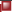 0
300
0
300
(umol/min)
r=0.45
p<0.05
Release
-50
-50
Intra-abdominal fat area (cm2)
Intra-abdominal fat area (cm2)
[Speaker Notes: This shows the relationship between intra-abdominal (visceral) fat area as measured by single slice computed tomography and the residual variance in palmitate release relative to REE in men and women. Visceral fat correlated with the residual variance in free fatty release release in men. Not shown: plasma epinephrine concentrations also were correlated with the residual variance in FFA release.]
Body Fat Distribution and Free Fatty Acids (FFA)
Normal FFA
High FFA
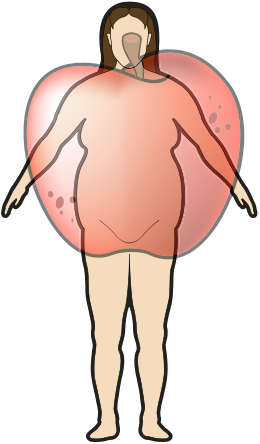 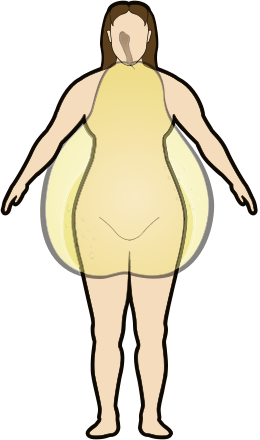 [Speaker Notes: Women with lower body obesity tend to have normal free fatty acid metabolism whereas women with upper body obesity have high free fatty acid concentrations and release under most circumstances.]
Intra-abdominal (Visceral) Fat and Upper Body Obesity
Intra-abdominal fat
Subcutaneous fat
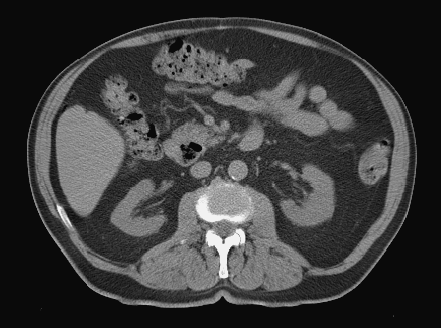 [Speaker Notes: Is visceral fat the source of excess free fatty acids in upper body obesity?]
Kreb Cycle
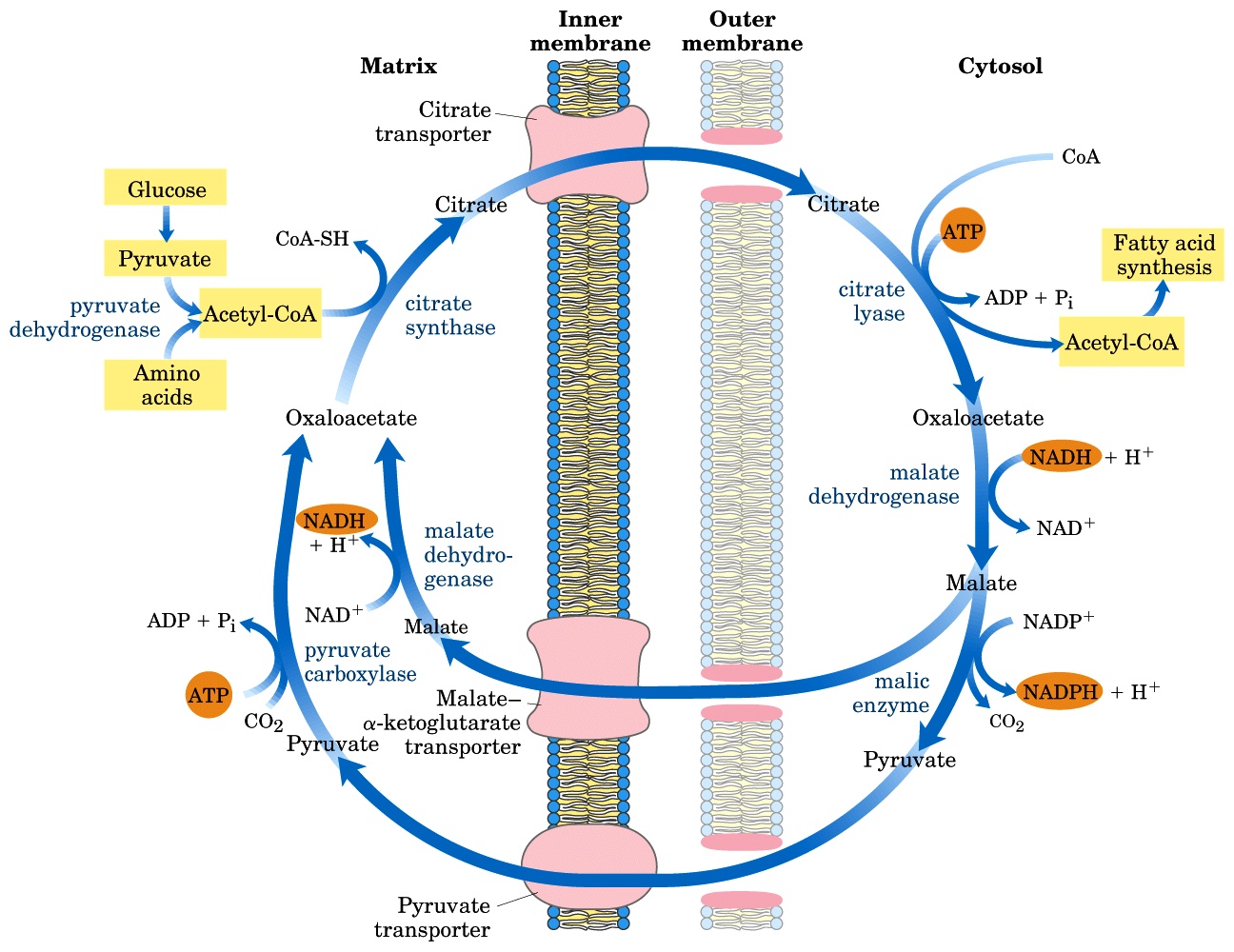 [Speaker Notes: Is visceral fat the source of excess free fatty acids in upper body obesity?]
Upper Body / Intra-abdominal (Visceral) Obesity and Insulin Resistance
Vasculature
Pancreas
Liver
Muscle
Upper body /
Intra-abdominal obesity
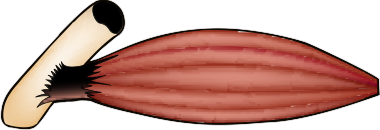 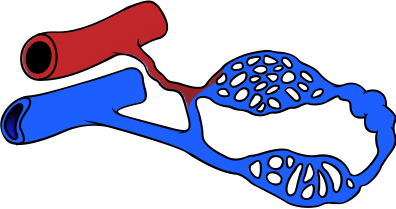 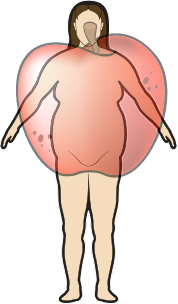 Insulin      resistance
­ Constriction ¯ Relaxation
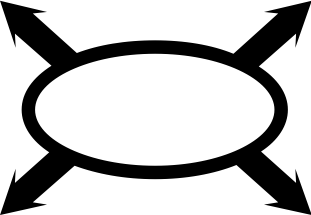 Insulin      resistance
­ FFA
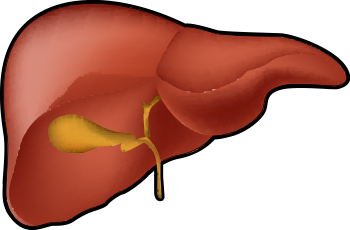 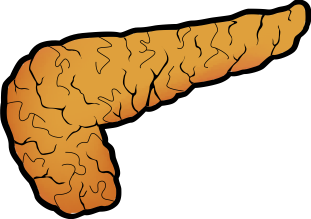 ­ Glucose    
  release
­ Insulin  
        secretion
[Speaker Notes: Artificial elevation of free fatty acids in lean humans can cause muscle insulin resistance, endothelial dysregulation, abnormal insulin secretion, and impair insulin’s ability to suppress hepatic glucose release. Thus, the high free fatty acids in upper body obesity may play an important role in the adverse metabolic consequences of obesity.]
Intra-abdominal (visceral) fat
Regional Adipose Tissue Model
Lower body subcutaneous fat
Upper body subcutaneous fat
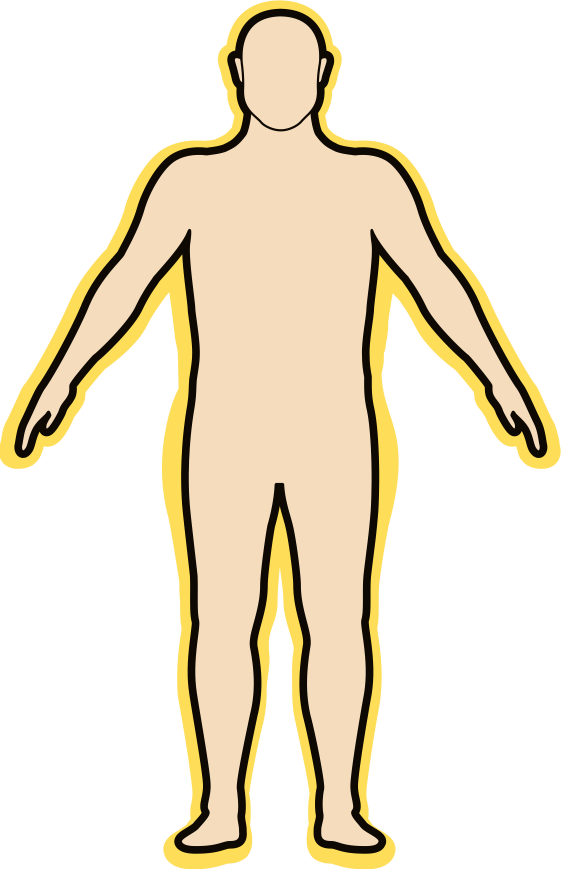 [Speaker Notes: We measured regional free fatty acid uptake and release using isotope dilution and regional blood flow techniques in persons with catheters placed in the femoral artery, femoral vein, and hepatic veins to collect blood samples.]
Splanchnic Contribution to Basal Upper Body Adipose Tissue Free Fatty Acid Release
Adapted from Martin ML and Jensen M. J Clin Invest 1991; 88: 609-13
*
mmol/min
Lean women
Upper body obese women
Lower body obese women
[Speaker Notes: The excess free fatty acid release in upper body obese women compared with lower body obese women originates from upper body subcutaneous, not visceral, fat under postabsorptive conditions.]
Regional Free Fatty Acid Release During Meal Ingestion
Upper body obese
Lower body obese
Adapted from Guo Z et al. Diabetes 1999; 48: 1586-93
*
mmol/min
*
*
*
Nonsplanchnic
upper body
Splanchnic
Leg
Nonsplanchnic
upper body
Splanchnic
Leg
* p<0.05 vs. basal values
[Speaker Notes: Under postprandial conditions, the excess free fatty acid release in upper body obesity compared with lower body obesity also originates from upper body subcutaneous fat, not visceral or leg fat.]
Regional Free Fatty Acid Release in Obese Nondiabetics and Obese Type 2 Diabetics
Adapted from Basu A et al. Am J Physiol 2001; 280: E1000-6
Percent of total
Nondiabetic
Diabetic
[Speaker Notes: Under insulin-suppressed conditions, the relative contribution of visceral (splanchnic) free fatty acid release is not different in viscerally obese type 2 diabetics compared with non-diabetic obese control subjects.]
Hepatic Free Fatty Acid (FFA) Delivery
Women
Adapted from Nielsen S et al. J Clin Invest 2004; 113: 1582-8
Men
% Hepatic FFA delivery 
from intra-abdominal fat
Intra-abdominal (visceral) fat area (cm2)
[Speaker Notes: A novel model of portal free fatty acid delivery to liver was used to determine the relationship between visceral fat and the proportion of hepatic free fatty acid delivery from visceral lipolysis. Although persons with greater amounts of visceral fat do have slightly greater portions of hepatic free fatty acid delivery from omental and mesenteric adipose tissue free fatty acid release, the majority of hepatic free fatty acid delivery was found to come from the systemic circulation.]
Free Fatty Acids (FFA) and Pancreas
Adipose tissue
Pancreas
Short-term stimulation of insulin secretion
Long-term damage to      
  beta cells
 Decreased insulin     
  secretion
Insulin resistance
­ FFA
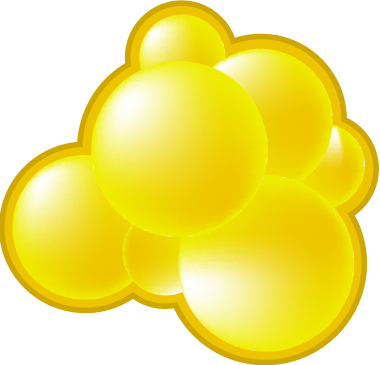 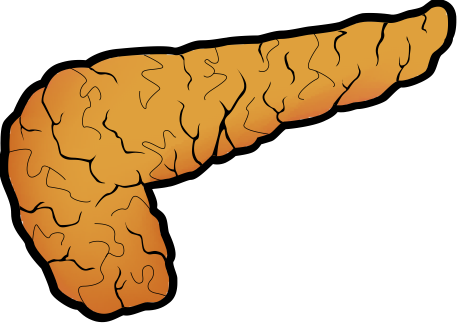 [Speaker Notes: The higher free fatty acid concentrations in upper body obesity that can affect pancreatic function are from systemic FFA, and thus largely originate from upper body subcutaneous fat.]
Free Fatty Acids (FFA) and Dyslipidemia
Adipose tissue
Liver
¯ HDL cholesterol
­ VLDL-TG
­ Apo B100 synthesis and secretion
Insulin resistance
­ FFA
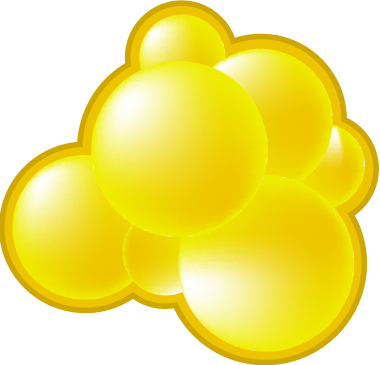 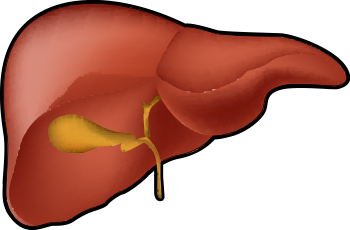 TG: triglycerides
[Speaker Notes: The higher free fatty acid concentrations in upper body obesity that can affect pancreatic function are from systemic FFA, and thus largely originate from upper body subcutaneous fat.]
Free Fatty Acids (FFA) and Glucose Production
Adipose tissue
Liver
­ Glucose release
Insulin resistance
­ FFA
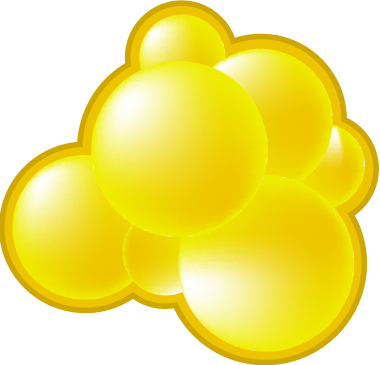 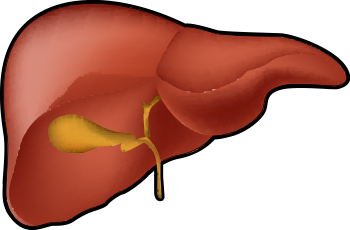 [Speaker Notes: The higher free fatty acid concentrations in upper body obesity that can affect pancreatic function are from systemic FFA, and thus largely originate from upper body subcutaneous fat.]
Free Fatty Acids (FFA) and Muscle
Adipose tissue
Muscle
¯ Glucose uptake
Insulin resistance
Skeletalmusclecells
Insulin resistance
FFA
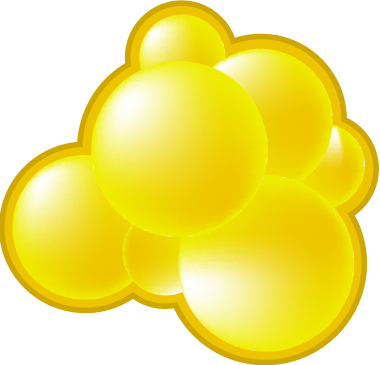 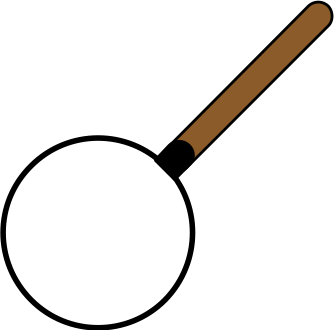 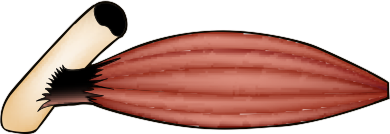 Intra-muscular TG
TG: triglycerides
[Speaker Notes: The higher free fatty acid concentrations in upper body obesity that can affect pancreatic function are from systemic FFA, and thus largely originate from upper body subcutaneous fat.]
Free Fatty Acids (FFA) and Hypertension
Adipose tissue
Vasculature
¯ Relaxation – decreased nitric oxide generation
­ Constriction –greater response to alpha-adrenergic stimuli
Insulin resistance
­ FFA
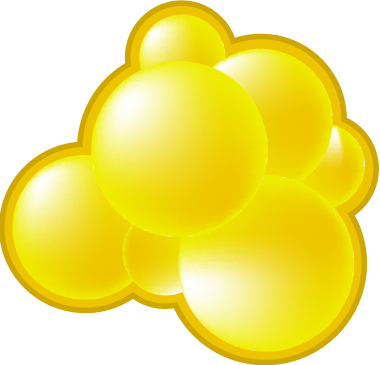 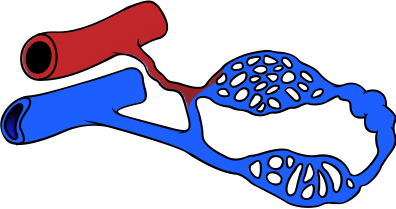 [Speaker Notes: The higher free fatty acid concentrations in upper body obesity that can affect pancreatic function are from systemic FFA, and thus largely originate from upper body subcutaneous fat.]
Therapies that correct abnormal adipose tissue free fatty acid release may improve the metabolic abnormalities seen in upper body obesity even if weight loss is not successful.
Retinol binding protein-4
Tumor necrosis factor-a
Adipose Tissue as Endocrine Cells
Angiotensinogen
Resistin
Visfatin
Interleukin-6
Adiponectin
Leptin
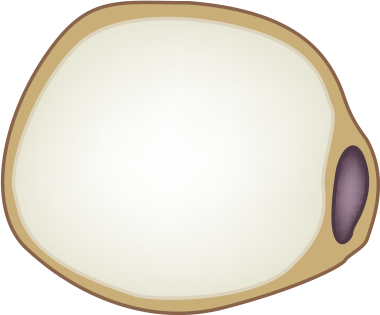 [Speaker Notes: In addition to the free fatty acid release functions of adipose tissue, it has been shown to release a large number of “adipokines”. These range from typical inflammatory cytokines (tumor necrosis factor-α and interleukin-6) to insulin sensitizing molecules (adiponectin and visfatin) and molecules thought to induce insulin resistance (retinol binding protein-4).]
Fat is a dynamic and varied tissue.
Regional differences in adipose biology affect health.
The causes of differences in body fat distribution are unknown.
The relative contributions of high free fatty acids and adipokines to adverse health is unknown.
Thank you